Children and AdolescentsMeeting 2 Data Review
January 28, 2010
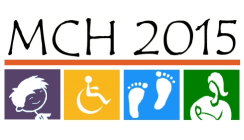 Children and Adolescents Data Session
After Meeting 1, significant follow-up research and data gathering by KDHE MCH Epidemiologists, Garry Kelley and Jamie Kim
Indicator prioritization was also submitted by several of you
Walking through these results and resources together
Presentation is only to keep us organized; we will focus on the handouts
Indicator Prioritization Worksheet Results(Rank Order of Indicators)
Nutrition and Physical Activity
Injury Deaths, Non-Fatal Injury Rates
Immunizations
Child Death Rates (tie)
Medical Home, Provider Access (tie)
Risky Behaviors
Adolescent Sexual Health and Risky Behaviors
Behavioral/Mental Health Services
Child Abuse & Neglect
Insurance Coverage/Insurance Type of Children in Poverty
Dental Health
Children in Poverty
Health Status: 11 days or more of school missed – illness or injury
School Readiness Indicator
Crime Rates
Indicator Prioritization Worksheet ResultsCommon Groupings of Indicators
Group A
Child Death Rates
Injury Deaths, Non-Fatal Injury Rates
Child Abuse and Neglect

Group B
Medical Home, Provider Access
Insurance Coverage, Insurance Type of Children Living in Poverty
Children in Poverty

Group C
Adolescents Sexual Health and Risky Behaviors
Risky Behaviors
Crime Rates
Clarifications and Follow-up Research
Reliability of national surveys for Kansas/ National Child Health Survey
See handout packet
Juvenile Crime rates  (Add. Data 1, pg 3 and 4)
Additional death breakouts (Add. Data 2, pg 2 and 3)
Additional nonfatal injury rates
Children 0-4 years vs. 5-15 years poverty rates
Preventive medical visit (CA174)
STDs and teen pregnancy rates by race/ethnicity  (Add. Data 2,pg 4)
Clarifications and Follow-up Research
Kansas child sexual abuse (See Add. Data, pg 2, CA 78)
Child abuse and neglect – definitional change
KAR amendments effective July 2004 increased the standard of evidence for a case finding to "clear & convincing"'; definitions of physical abuse and mental abuse removed "likelihood of harm" narrowing the definition of physical and mental abuse; and a substantiated finding is now entered on the Kansas Child Abuse & Neglect Central Registry.  Any one of these items could have reduced the number of substantiated victims.
Child Abuse and Neglect Data
* See note on definitional change, previous slide
Clarifications and Follow-up Research
County-level data
CA177 – Child mental health
See suicide data on following slides
Early childhood mental health
Kansas Association of Infant and Early Childhood Mental Health: www.kaimh.org
Kansas High School Survey (2007 YRBS)
Percentage of students who seriously considered attempting suicide during the past 12 months
100
80
60
40
15.6
15.2
16.8
11.0
13.4
14.1
13.0
13.2
13.9
20
11.2
0
Total
Male
Female
9th
10th
11th
12th
Black*
Hispanic/
White*
Latino
QN24 - Weighted Data
*Non-Hispanic.
Kansas High School Survey (2007 YRBS)
Percentage of students who made a plan about how they would attempt suicide during the past 12 months
100
80
60
40
14.4
12.2
20
11.0
9.6
6.5
9.0
9.6
7.7
8.3
8.3
0
Total
Male
Female
9th
10th
11th
12th
Black*
Hispanic/
White*
Latino
QN25 - Weighted Data
*Non-Hispanic.
Kansas High School Survey (2007 YRBS)
Percentage of students who actually attempted suicide one or more times during the past 12 months
100
80
60
40
13.7
20
4.6
7.5
7.2
7.1
5.5
6.2
6.7
6.3
6.3
0
Total
Male
Female
9th
10th
11th
12th
Black*
Hispanic/
White*
Latino
QN26 - Weighted Data
*Non-Hispanic.
Clarifications and Follow-up Research
Fetal Alcohol Syndrome
Medical Home (Additional Data, pg 1-2)
Children with no preventive medical care within a year:  10% (2007 NSCH)
Children with no dental care within a year: 21% (2007 NSCH)
4 counties with no Medicaid medical provider (2008)
23 counties with no Medicaid dental provider (2008)
Additional Hispanic demographics (Add. Data 1, page 1)
School readiness:  See report online